切勿遺棄聖體主!
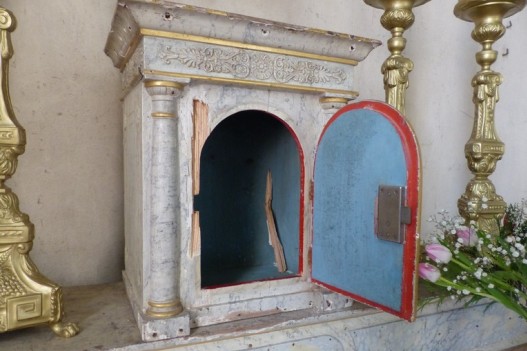 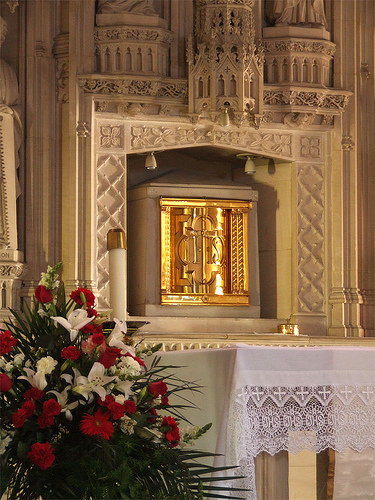 救主耶穌臨在於聖體櫃內
邀請所有人
去朝拜祂。

永勿外在或
內在地遺棄祂。
外在的遺棄:  
教友 - 明知主耶穌在聖體內，但不探望祂、不領祂、縱然住得近、有時間….
但冷漠、甚至冒犯…。
:
非教友，不認識教理的教友
或無神論者: 
不信主耶穌在聖體內，
甚至輕視、憎厭、冷漠、排斥、
褻瀆….. 。
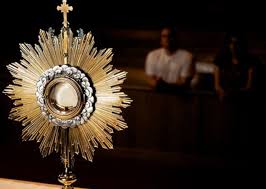 內在的遺棄:
 1. 只領祂的身體，但沒領祂的心，
2. 沒用心地躹躬，跪拜，祈禱，
    只機械式地作禮儀動作
3. 沒默想所領受的
4. 沒以純潔的心領受，沒切望領受祂
5.沒細嘗所領的而感謝祂，	沒聽祂說話，沒與祂交談
6.
沒領受祂的恩寵，祂的告誡，
祂的榜樣，祂所揭示的意願，
祂所分享的愛。如此，耶穌，
孤寂地被 “朋友”遺棄。
透過領聖體，耶穌雖然住進祂朋友的家，但不被了解或聆聽。
祂的意見不被接納或重視。
						這種內在的遺棄是       	                 絕大部份                      
                    重複地發生!
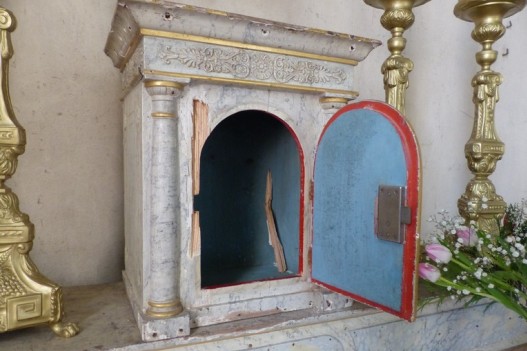 「為他們沒有地方!」(路2:7)
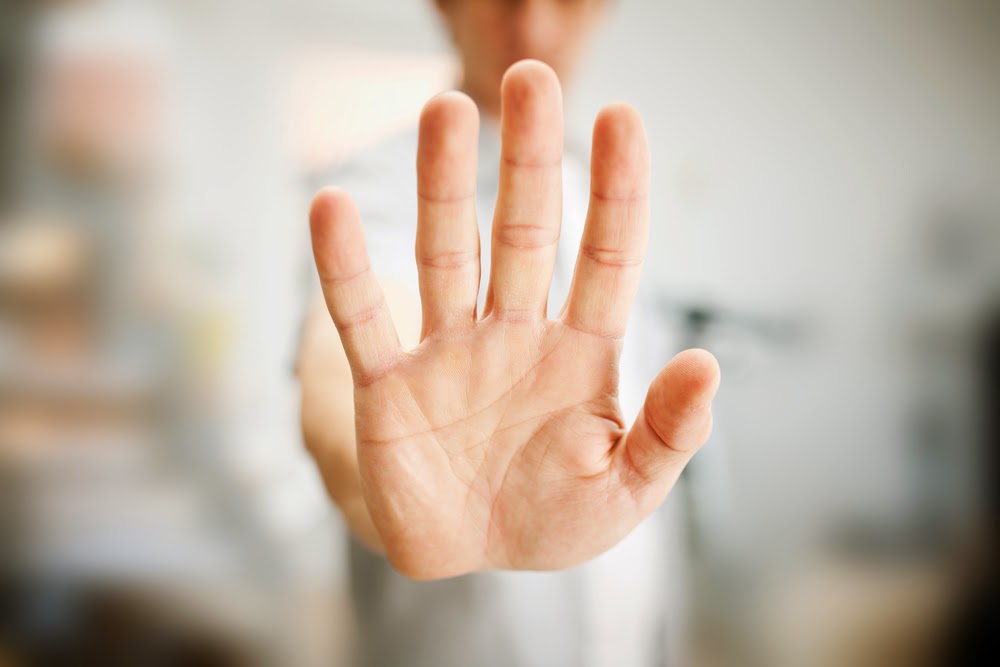 拒絕
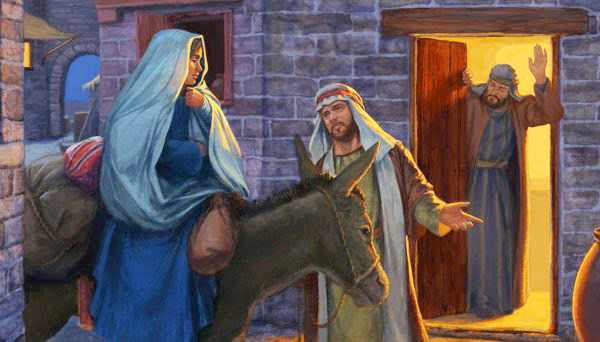 「為他們沒有地方!」
「他來到了自己的領域，
自己的人卻沒有接受他。 」(若1:11)
誰拒絕誰?
「為他們沒有地方!」
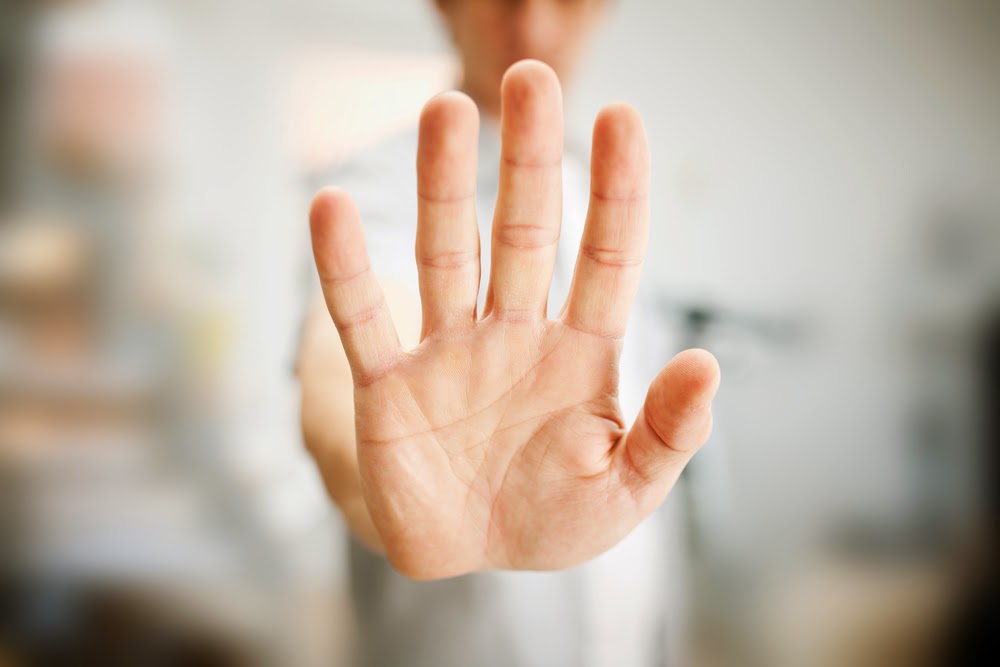 ???
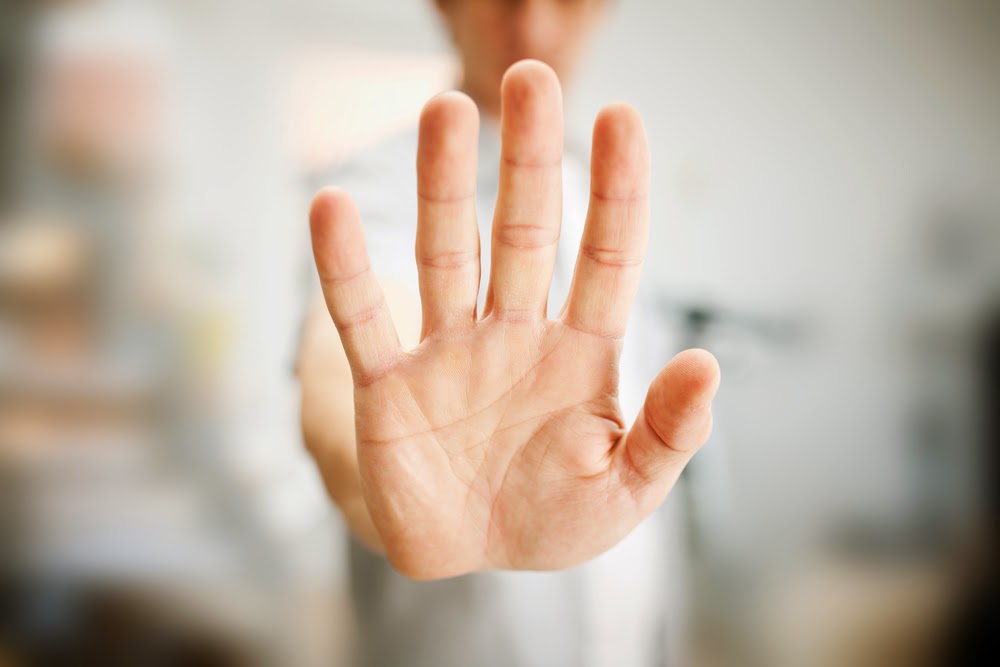 不
誰拒絕誰?
熱切等待默西亞的選民
罪人
受造物
無能之人
默西亞
拒絕
救主
拒絕
造物主
拒絕
全能上主
拒絕
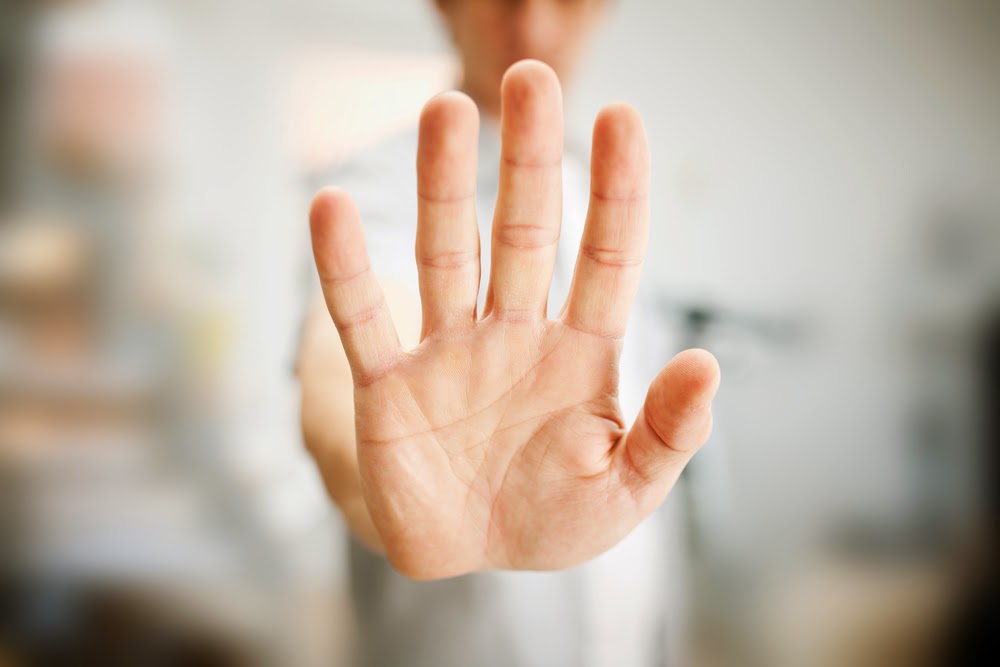 拒絕之原因：
冷漠，自私
怕麻煩，怕惹不潔，害怕損失
無時間，無地方，無愛心
無慧眼，驕傲
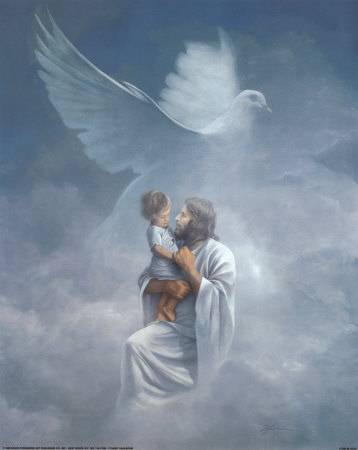 但是，凡接受他的，
他給他們，即給那些信他的名字的人權能，好成為天主的子
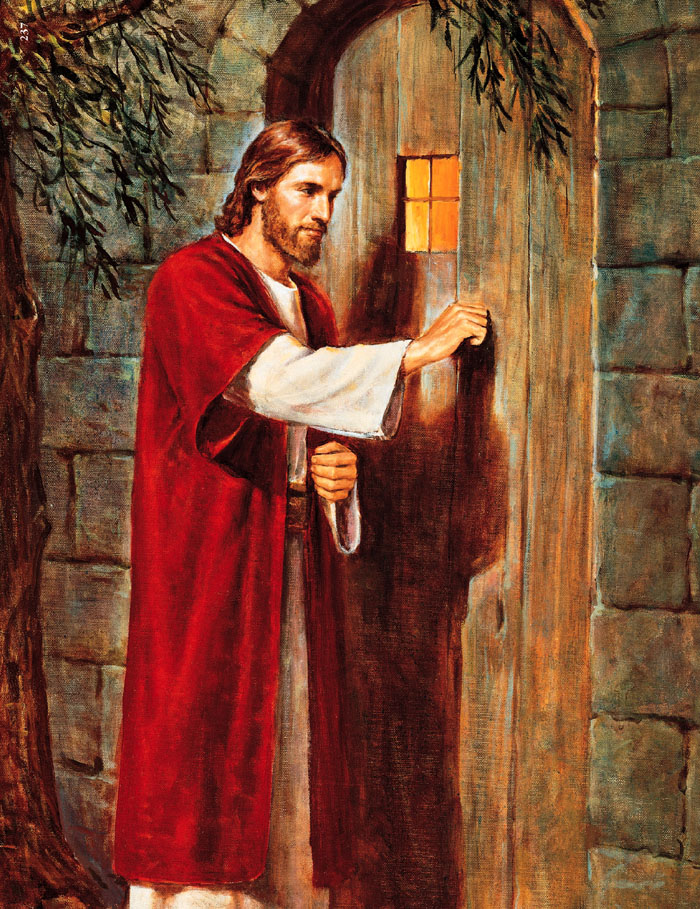 「為他沒有地方!」
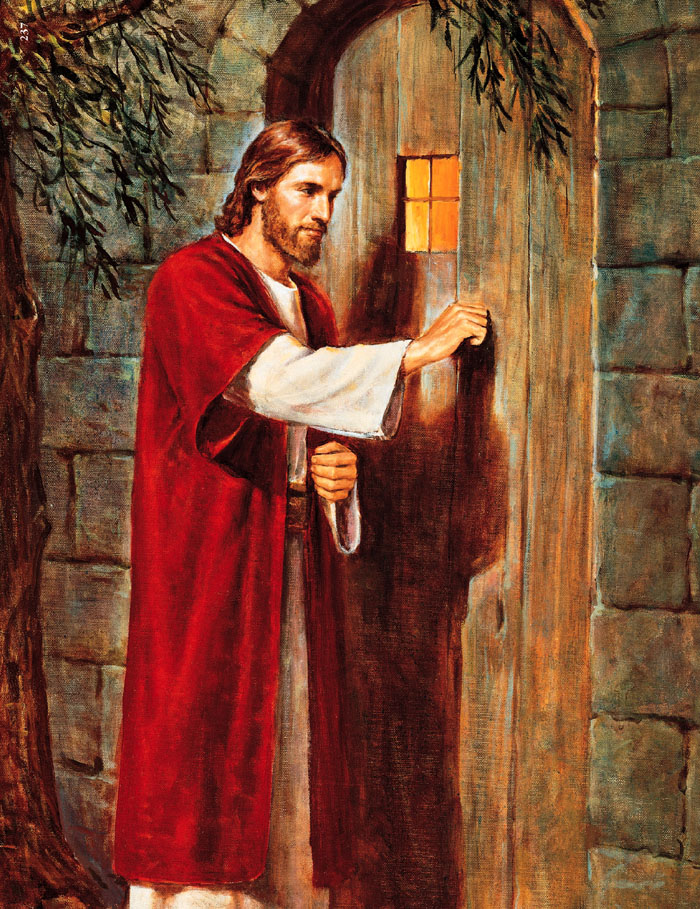 「看，
   我立在門口敲門，
   誰若聽見我的聲音
   而給我開門，       	
   我要進到他那裡，
	同他坐席，他也要
   同我一起坐席。」 (默3:20)
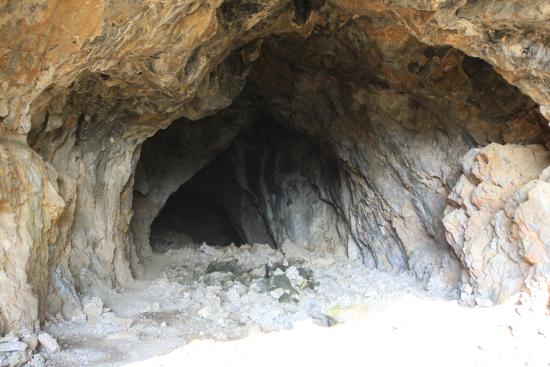 山洞：黑暗、骯髒、佈滿塵埃
	　   充滿蛇虫鼠蟻、怪聲
	　   臭氣熏天、蜘蛛網、 冰冷….
	　   但不阻止進入….
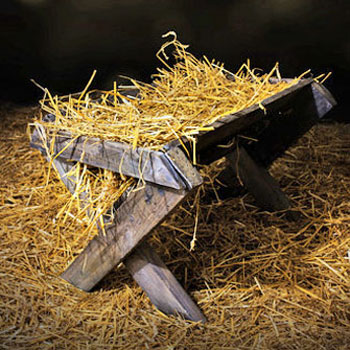 馬槽:骯髒、佈滿塵埃、蜘蛛網
	　  充滿虫蟻、怪聲、臭氣熏天、    		 冰冷、硬、 剌身….
但容讓被修整、容讓聖嬰躺下…
                   奇蹟出現!
牧羊人：
	 無知識、更無神學知識、
　粗魯、
    又因經常在戶外與動物同活，	 污穢不潔…
　
　
 
但有愛心，有中情味，有溫暖
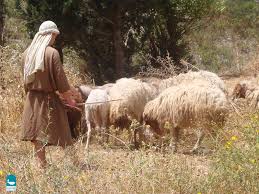 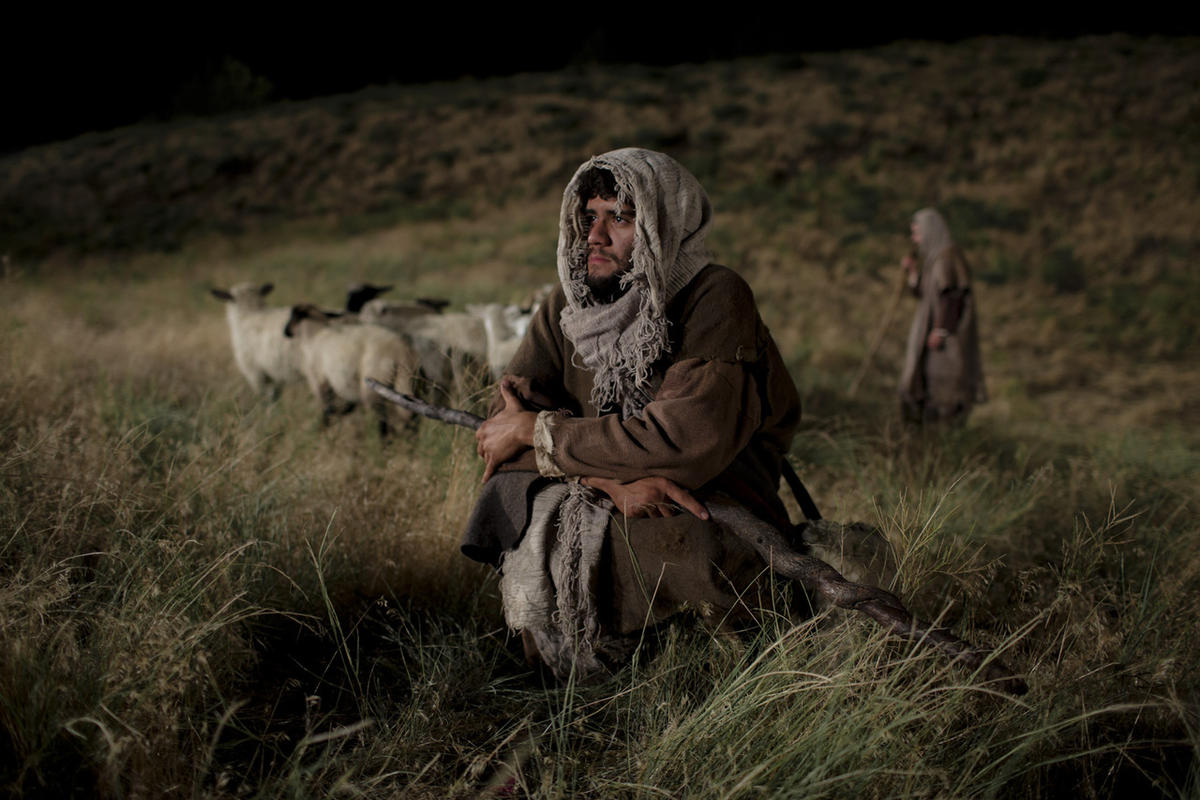 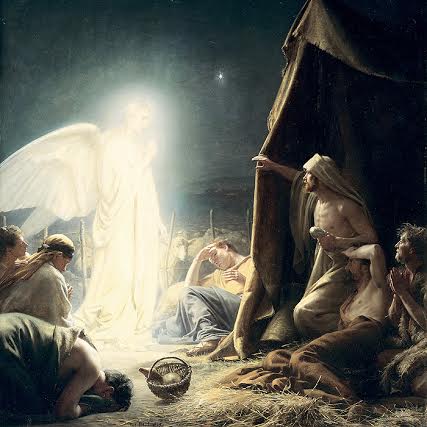 但
立刻回應 !
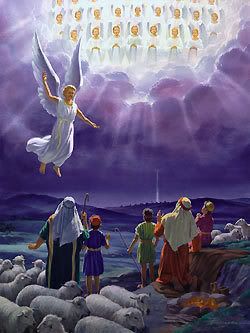 聖言成了血肉，
寄居在我們中間；
我們見了他的光榮，
正如父獨生者的光榮
，滿溢恩寵和真理。
從他的滿盈中，
我們都領受了恩寵，
而且恩寵上加恩寵。
 (若1:11-12, 14, 16)
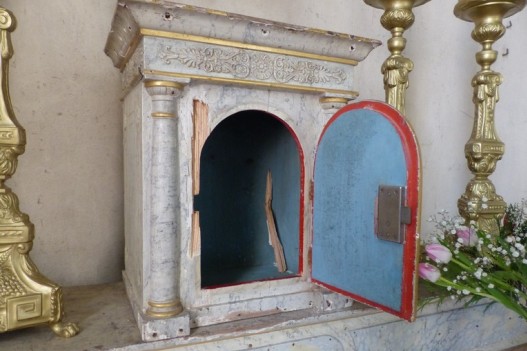 「為他沒有地方!」
但一旦啟門迎接主：
 
「天主受享光榮於高天，
   主愛的人在世享平安！」
眾天使離開他們往天上去了以後，牧人們就彼此說：「我們且往白冷去，看看上主報告給我們所發生的事。」他們急忙去了，找到了瑪利亞和若瑟，並那躺在馬槽中的嬰兒。他們看見以後，就把天使對他們論這小孩所說的事，傳揚開了!　
（路2:14-17）
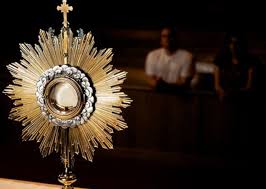 聖言成了血肉，寄居在我們中間；
從他的滿盈中，
我們都領受了恩寵，
而且恩寵上加恩寵
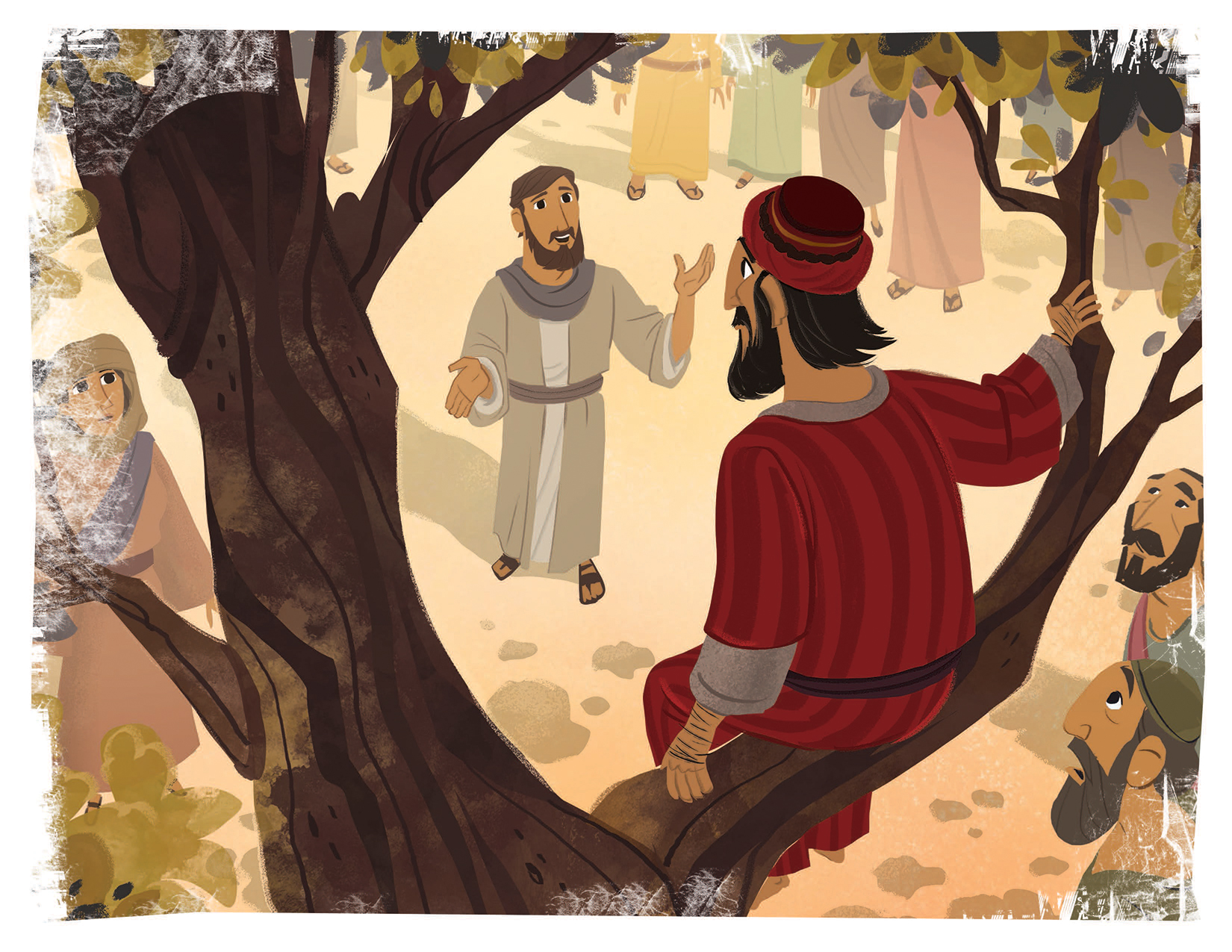 「匝凱，
  你快
  下來！
他便
趕快下來，
喜悅地
款留耶穌
(路19:5-6)
因為
我今天
必須
住在你家中。」(路19:5-6)
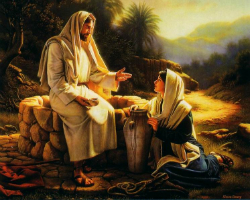 撒瑪黎雅井旁婦人
罪婦		認出默西亞		福傳
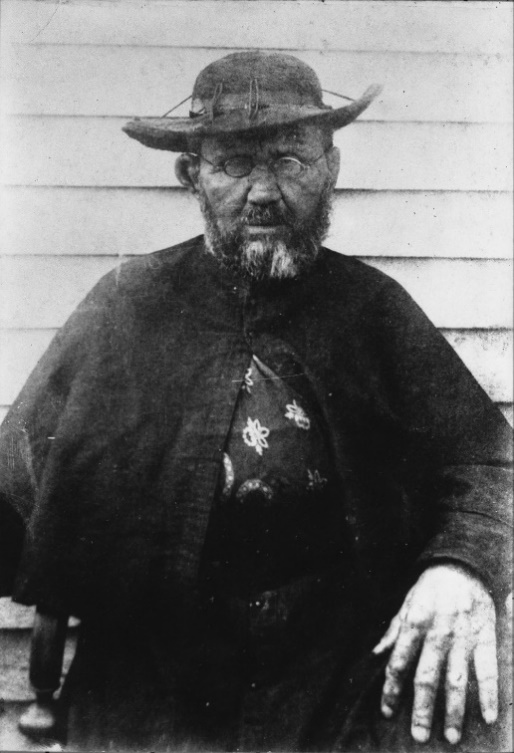 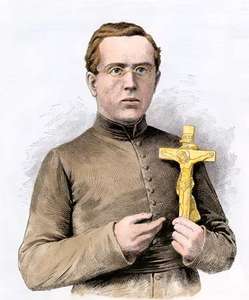 比利時的聖達米盎神父
在夏威夷莫洛凱島
藉朝拜明供聖體
使痲瘋島上的病人
走出絕望
3/1/1840-15/4/1889
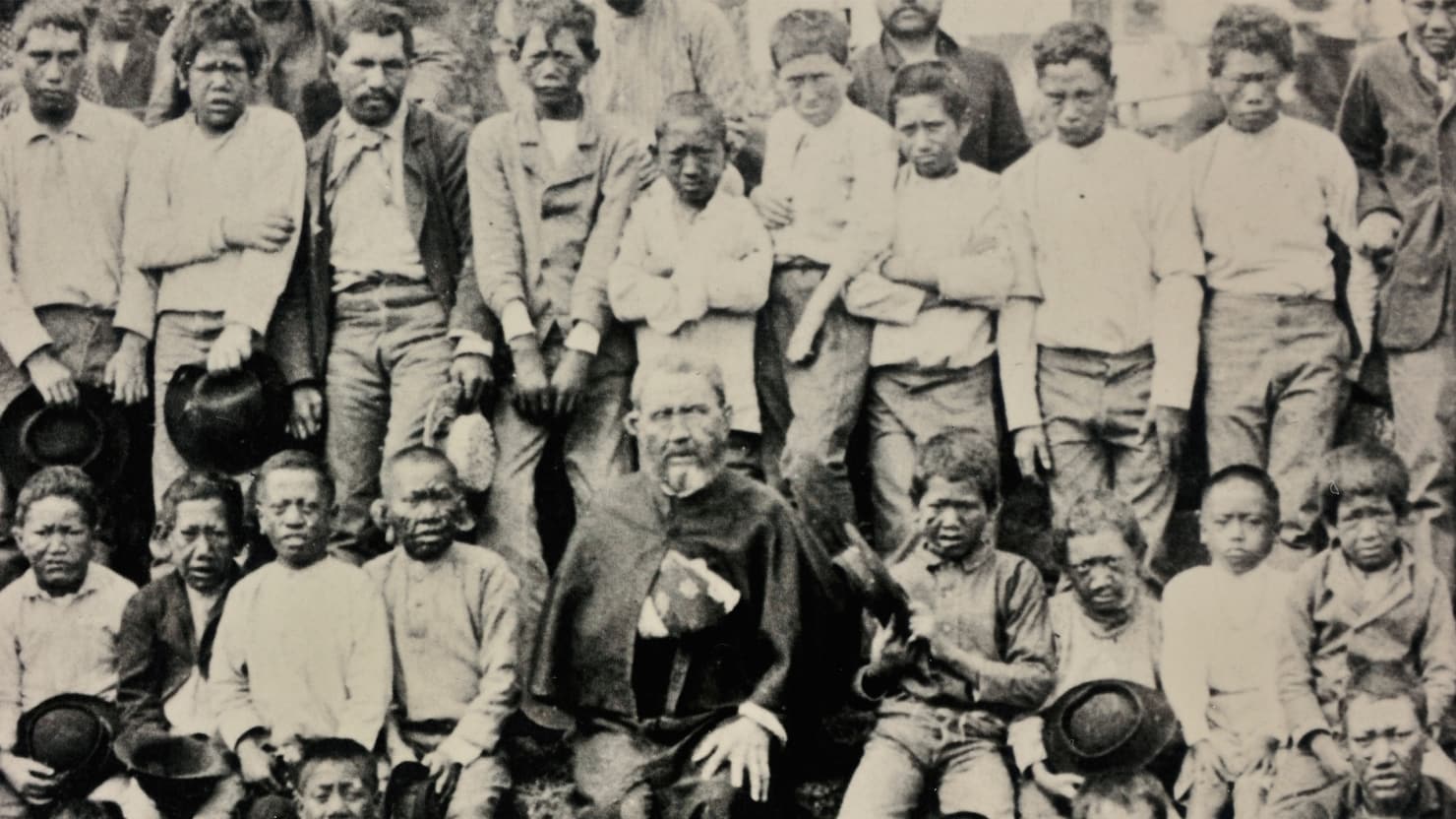 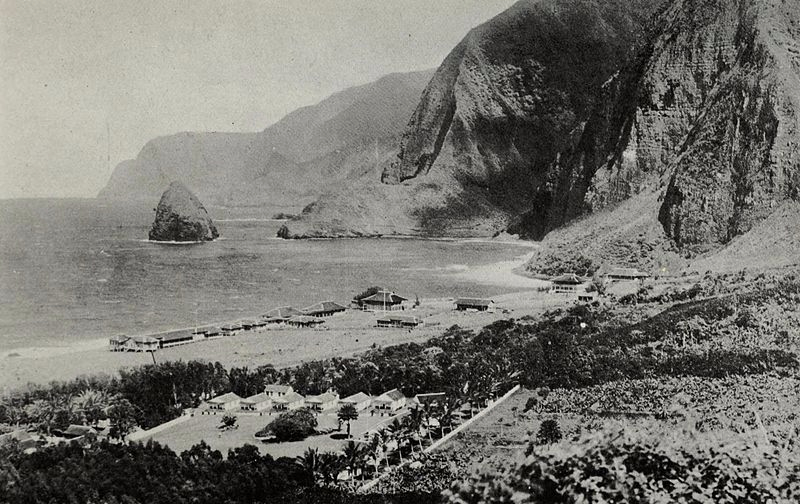 若翰看見耶穌走過，便注視著他說:（若1:36）
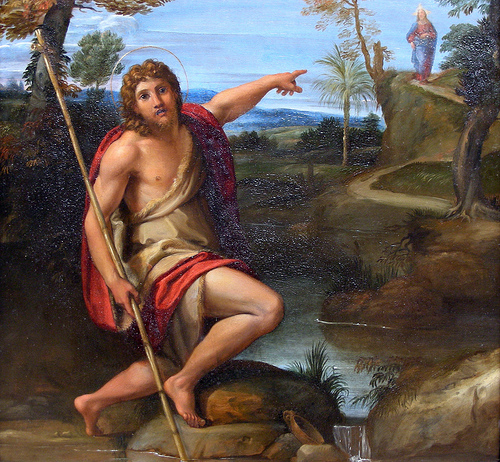 「請看天主的羔羊! 
請看除免世罪者!」
他們看見以後…傳揚開了!
那兩個門徒聽見他說這話，  便跟隨了耶穌。耶穌轉過身來， 看見他們跟著，便問他們說： 「你們找什麼？」他們回答說：「辣彼！──意即師傅──你住在那裡？」他向他們說：「你們來看看罷！」
              他們於是去了，
              看了他住的地方；並且
               那一天就在他那裡住下了。
                                    (若1:35-39)
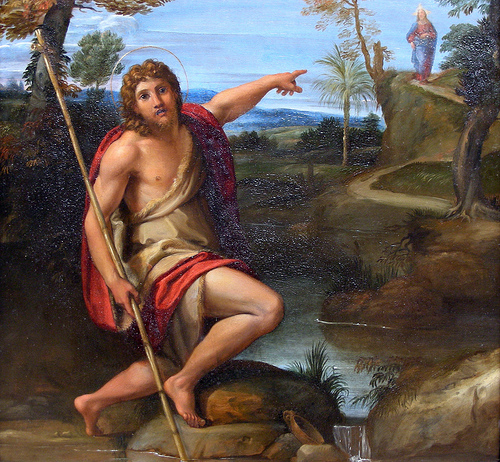 「他來到了自己的領域，
    自己的人卻沒有接受他。但是，
    凡接受他的， 他給他們，   	即給那些信他的名字的人
    權能，好成為天主的子女。」     	(若1:11-12)
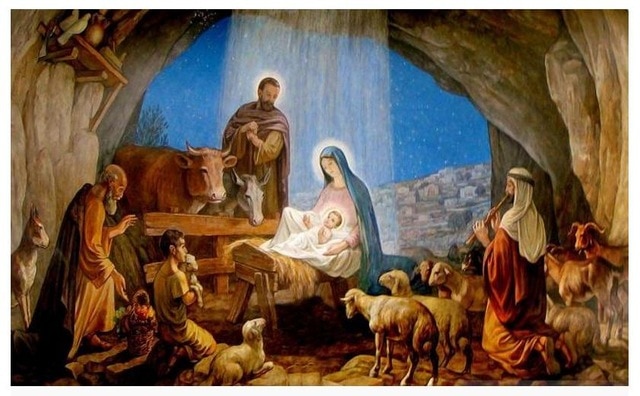 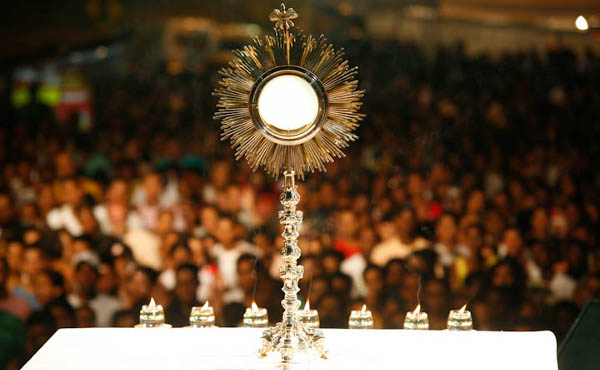 PEAM使命
*自己朝拜，向聖體主打開心門，
 (像匝凱，撒瑪黎雅井旁婦人)
*為聖體主敲堂區之門
*指向聖體主, 隨時隨地宣揚主 (像若翰)
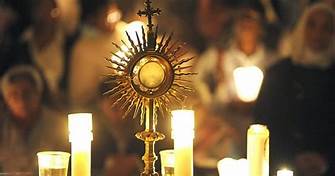 *為人代禱
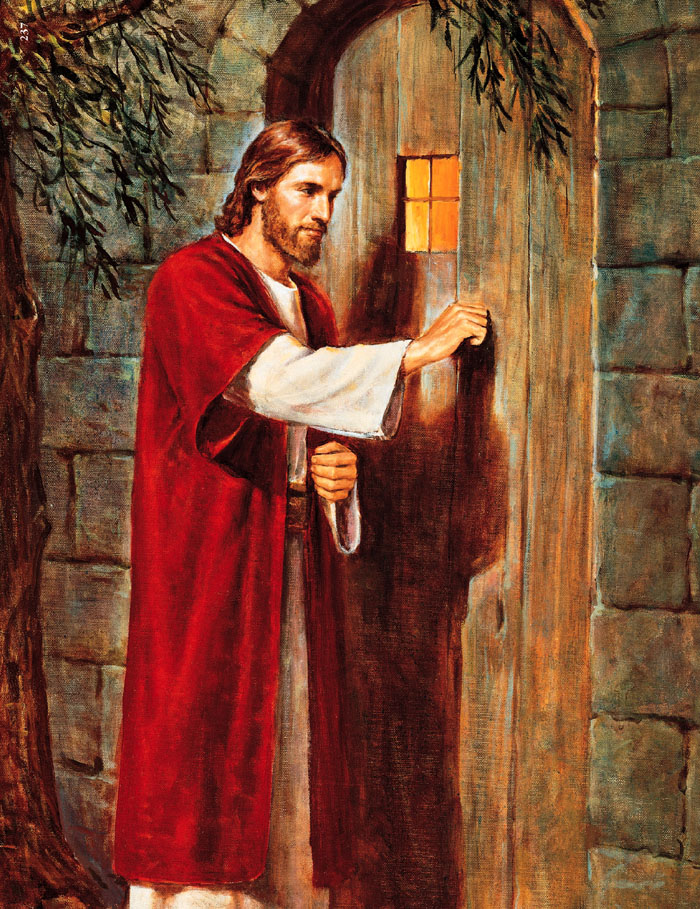 「為聖體主敲門!」
   堂區之門、心門…
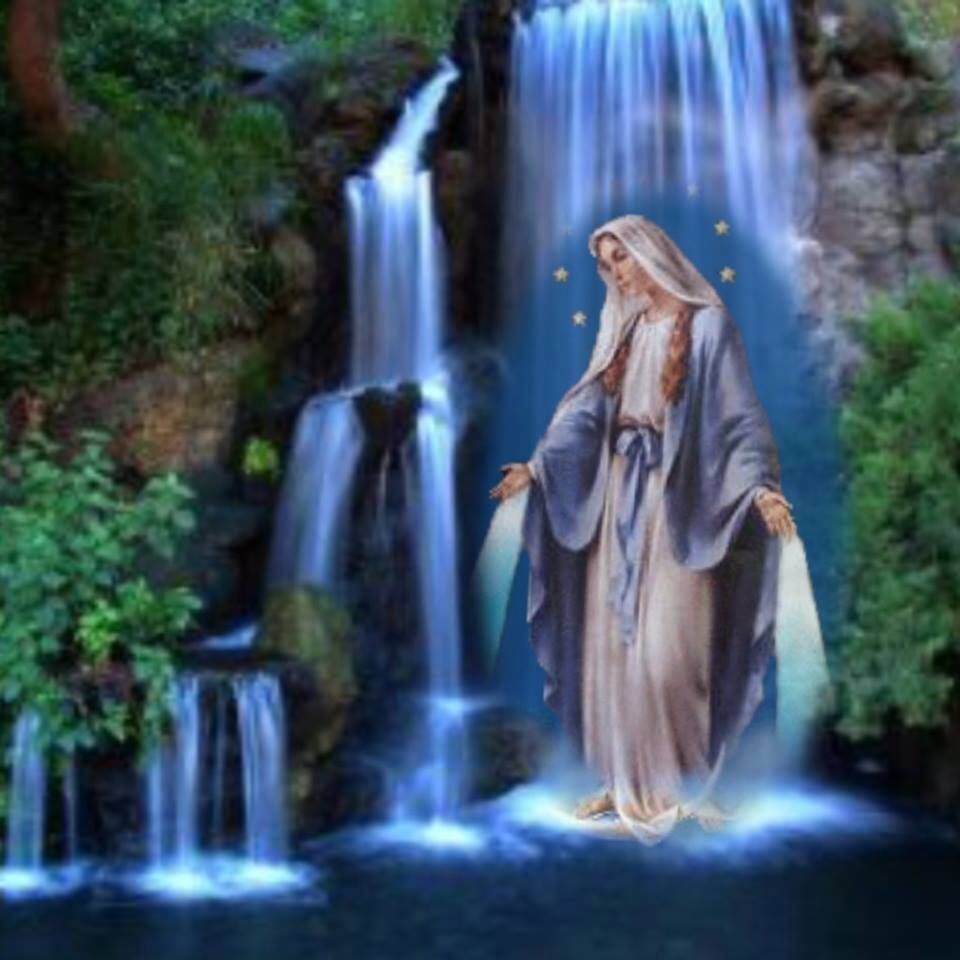 從他的滿盈中，
我們都領受了恩寵，
而且
恩寵上加恩寵。
 (若1:16)
聖言成了血肉，
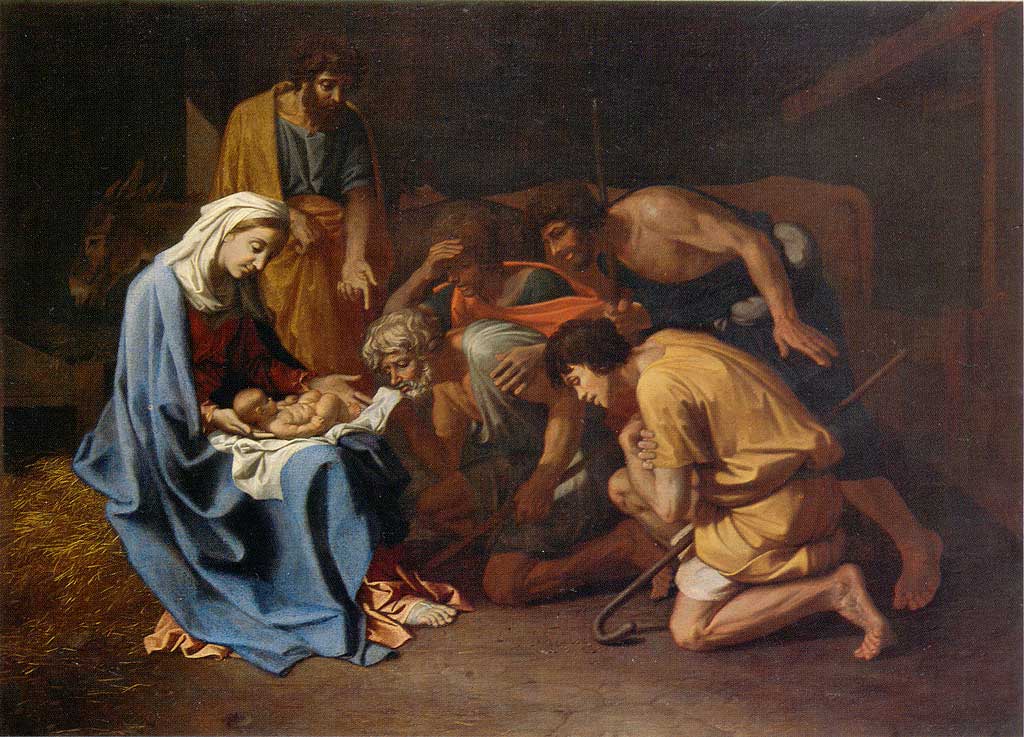 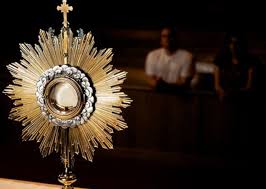 寄居在我們中間
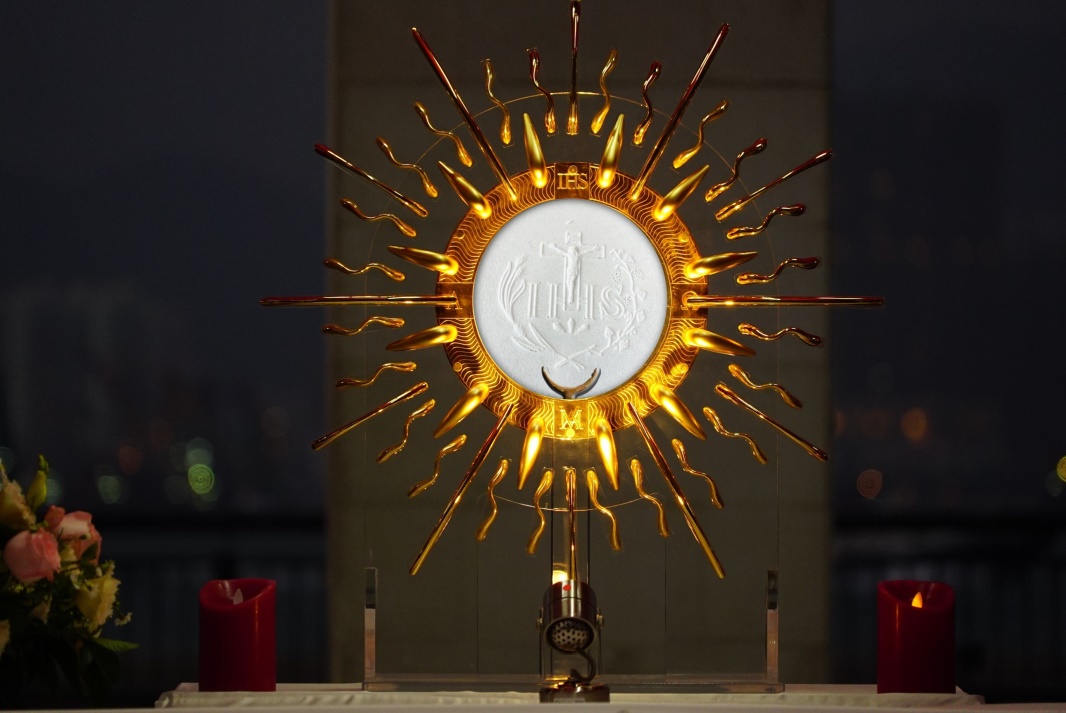 在聖體內的主基督
應該是教會福傳及教理的泉源，
中心及高峰。
.
「只要尚有些慷慨的靈魂保持朝拜明供聖體，
教會就有希望。」
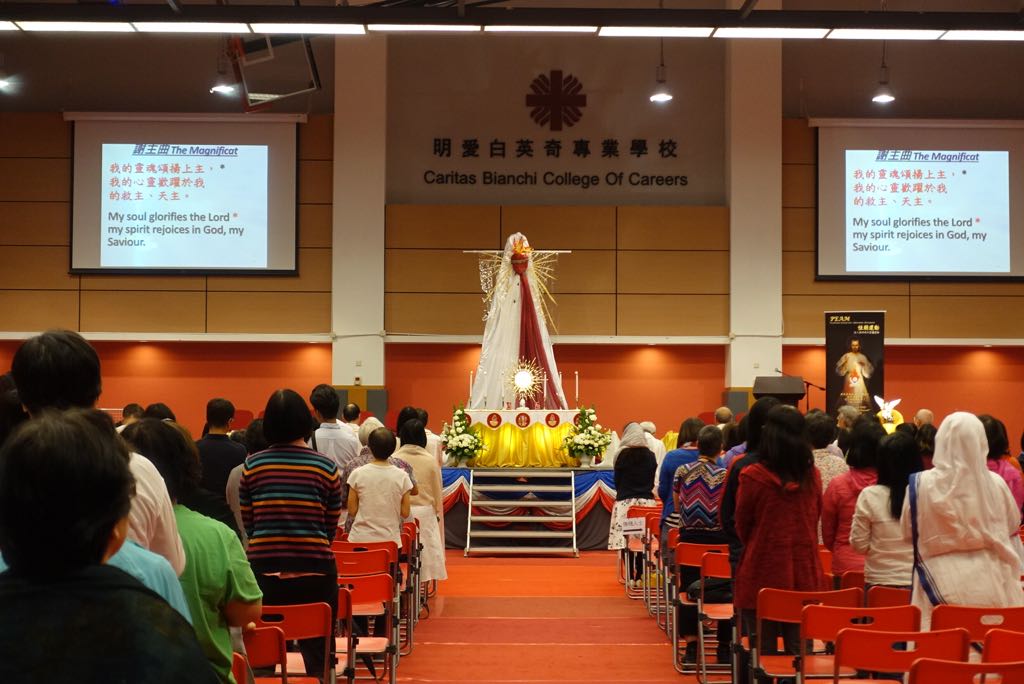 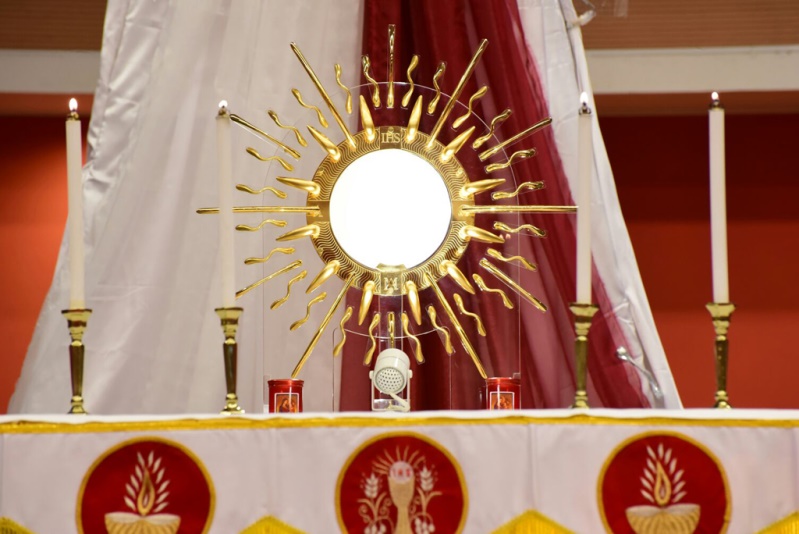 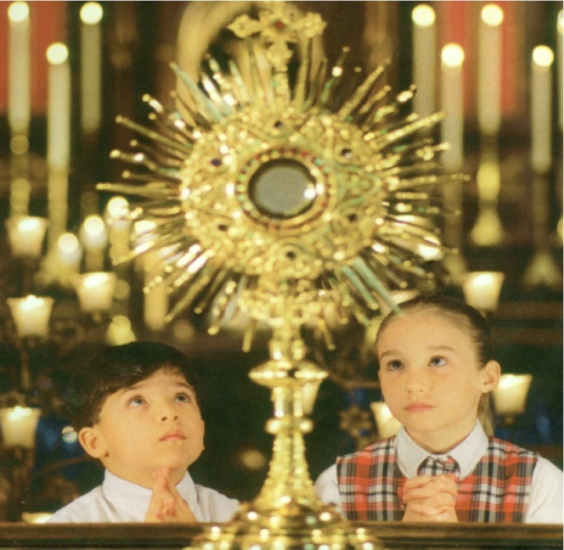 「除了在聖體跟前，
再沒有任何其他地方
可以更好地
聆聽主及領悟祂的聖意。」
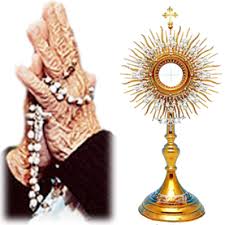 基督在世生命的德行及奧蹟永久存活於聖體內。
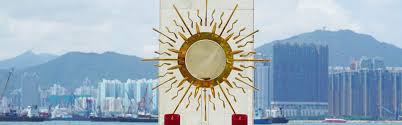 聖若翰維雅納幾乎從不會單講福音而不提及聖體內的主耶穌的。
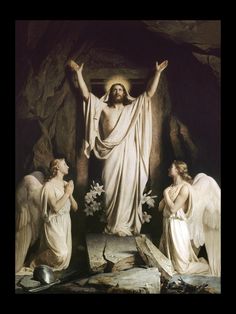 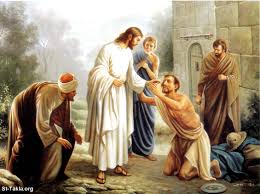 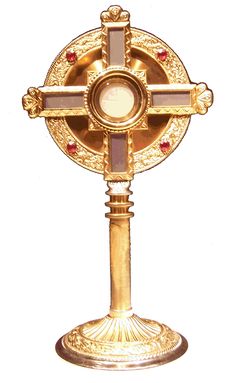 聖體是
真人真天主的真實臨在
祂—
寬赦罪人、仇人
使癱子行走、
使病人痊癒、
使死者復生….
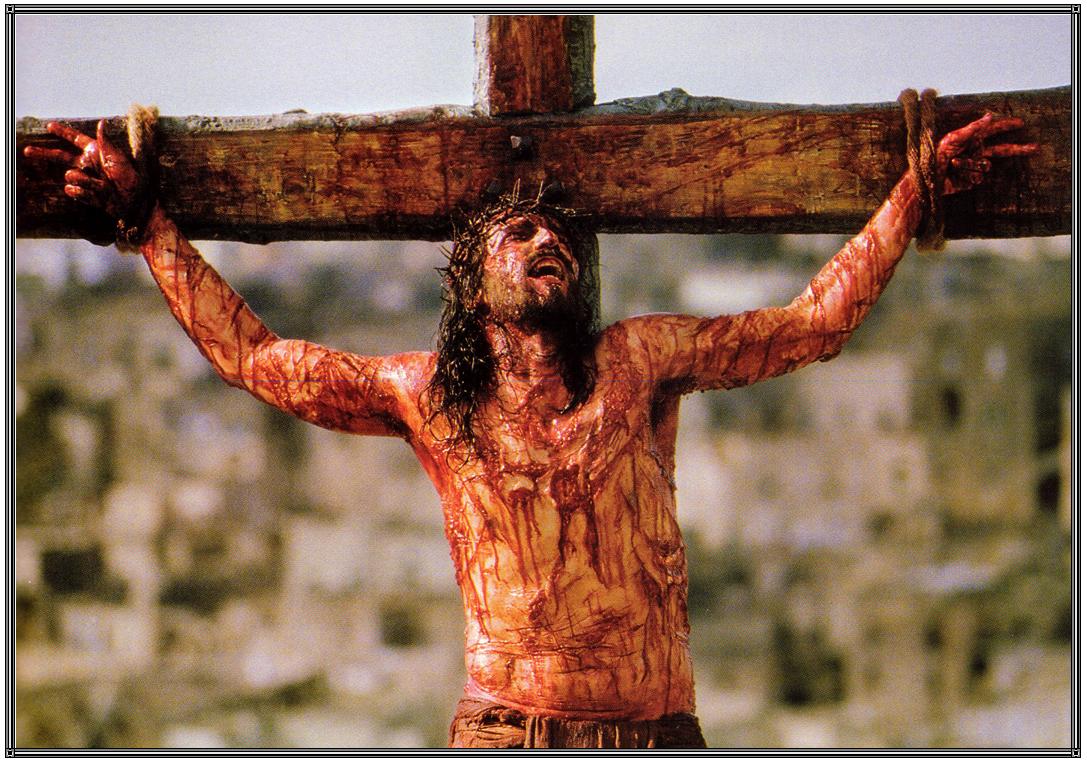 「每一個生命是一臺感恩祭 ! 
        每一個靈魂是一個祭餅 !」瑪德羅賓

司鐸更應在世界上成為
另一生活的祭餅，
他應該相似聖體主般
經常自我交付及
對人靈隨時接待。
這樣的司鐸堪稱
「聖體司鐸」 。
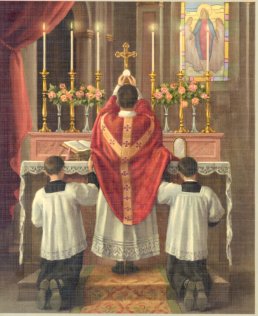 司鐸更應在世界上成為
生活的祭餅，
他應該相似聖體主般
經常自我犧牲及成為天人中保。
這樣的司鐸堪稱「聖體司鐸」
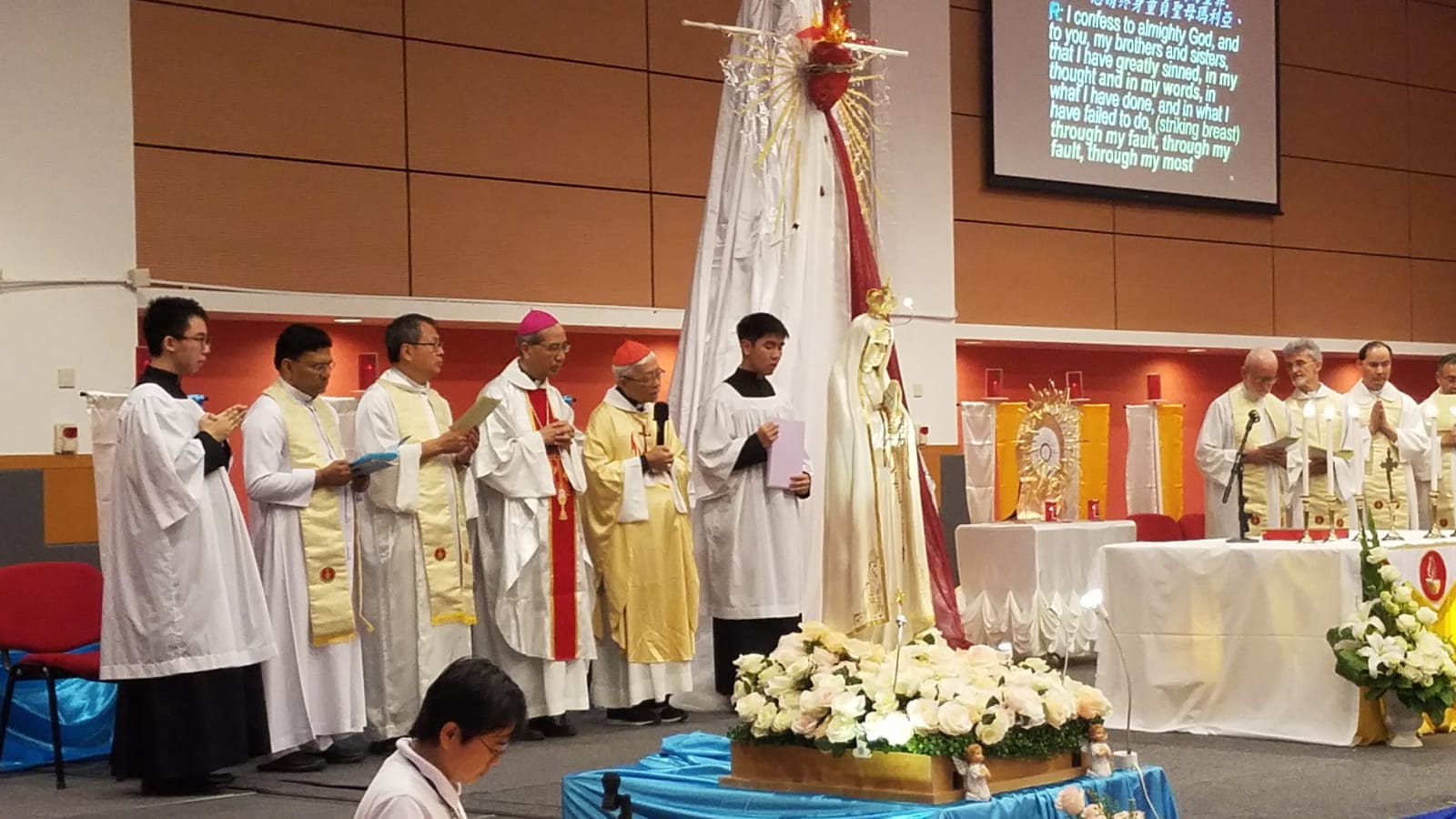 *司鐸應裏裏外外在彌撒及聖體共融聖事中，
都活出聖體的面貌。
*他清楚自知一己之無能，但在鐸職中與聖體主的犧牲結合，便是滿有大能。
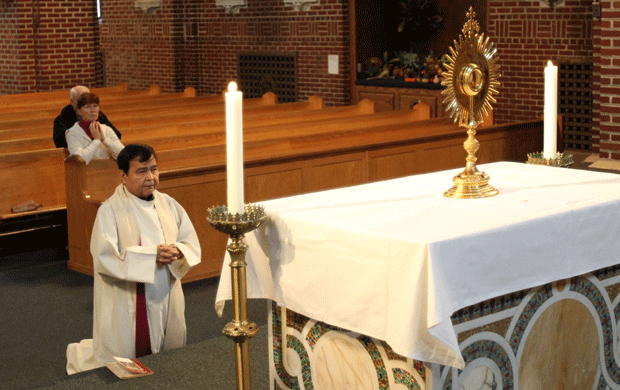 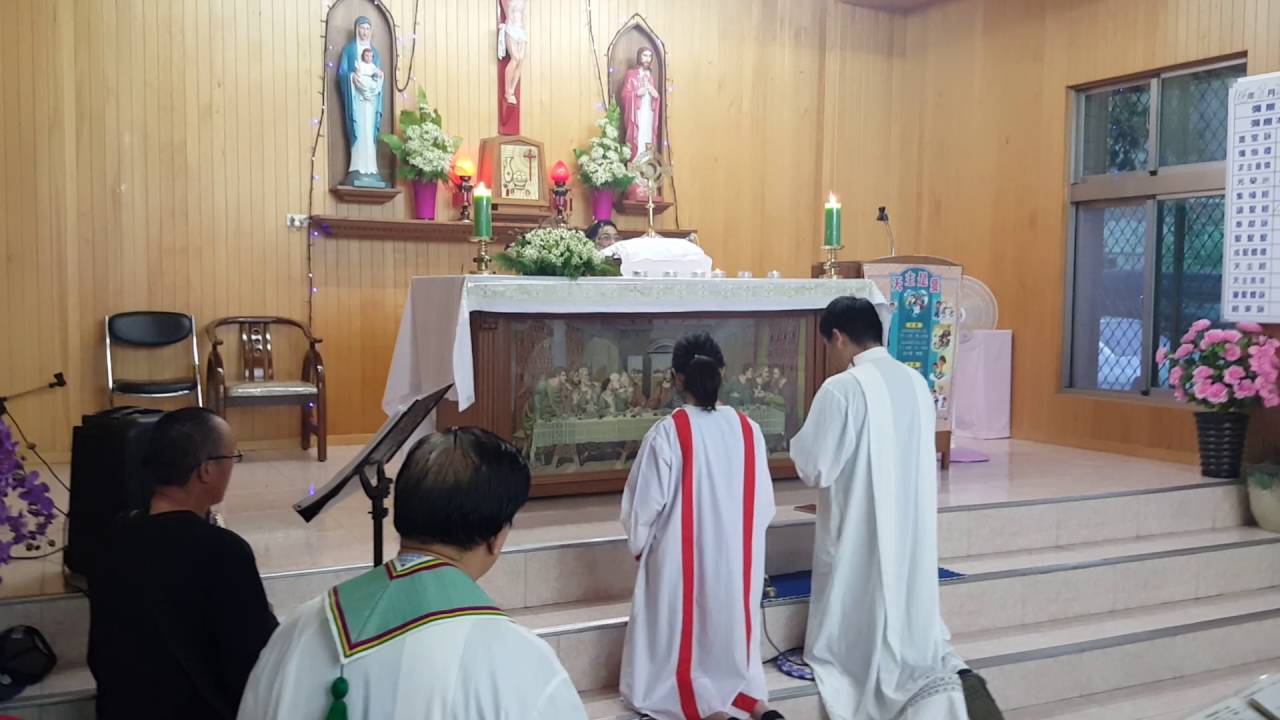 司鐸及修道人蒙召成為
「聖體的司鐸、聖體的修道人」！
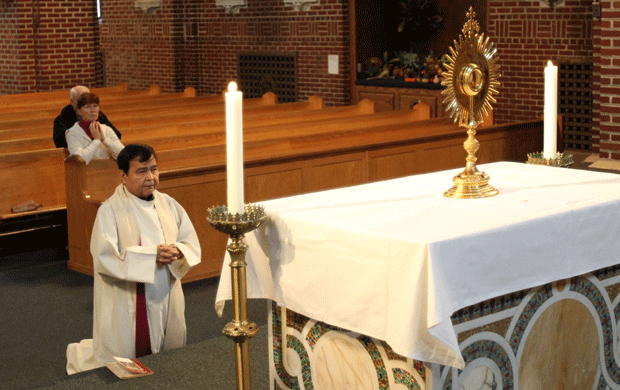 「每一個生命是一臺感恩祭 ! 
    每一個靈魂是一個祭餅 !」瑪德羅賓
「恆朝運動」的成員蒙召成為
「行走的聖體皓光」！
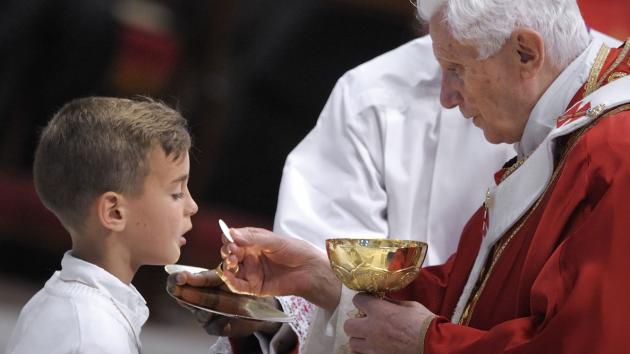 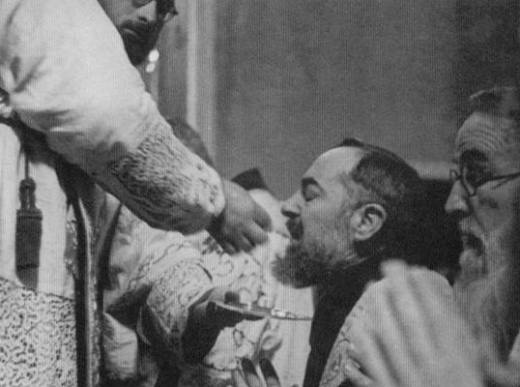 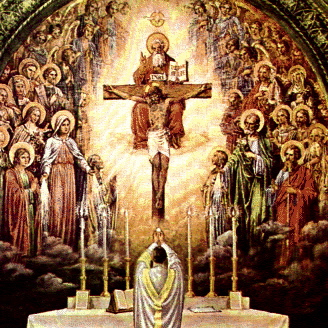 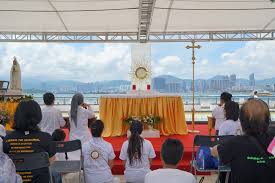 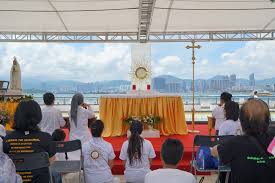 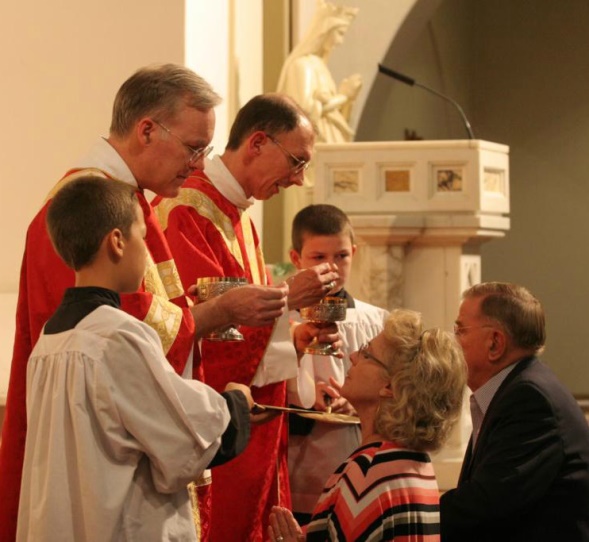 聖體奧蹟分3層面
感恩祭的犧牲
聖體聖事性的恩寵
主在聖體中的真實臨在
對聖體的信德必需
藉每天朝拜聖體而滋養，使人能有果效地領聖體
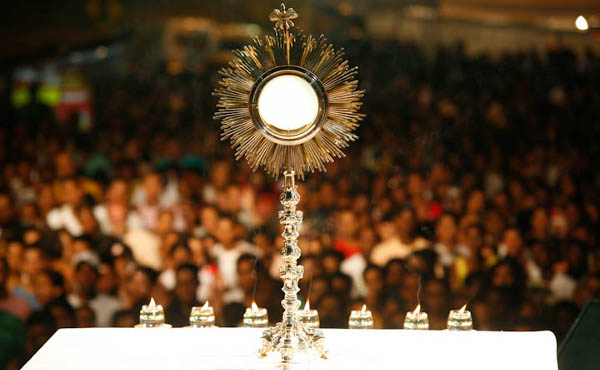 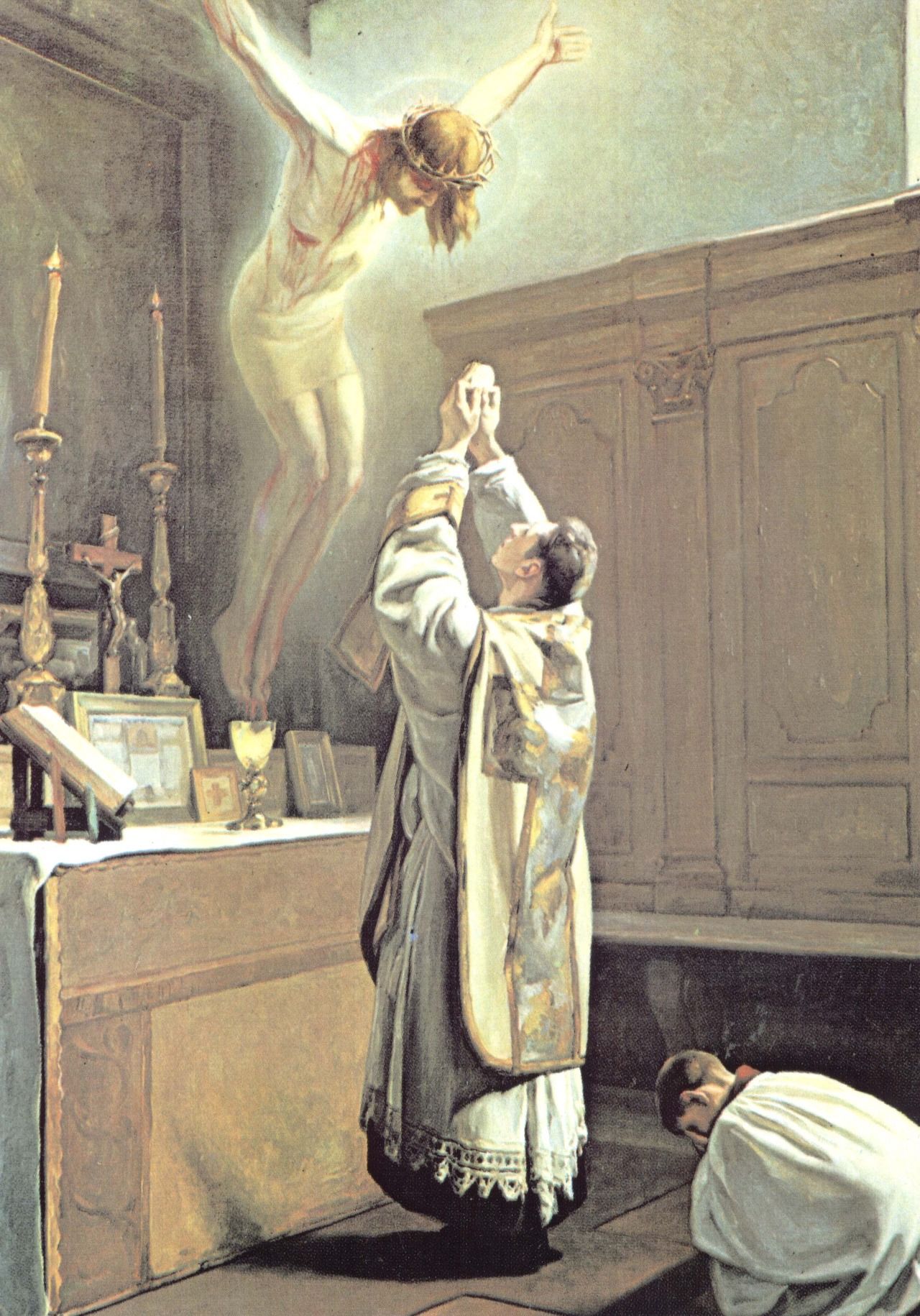 人只有當透過
朝拜聖體與基督建立活生生的人際關係，方能善領聖體。
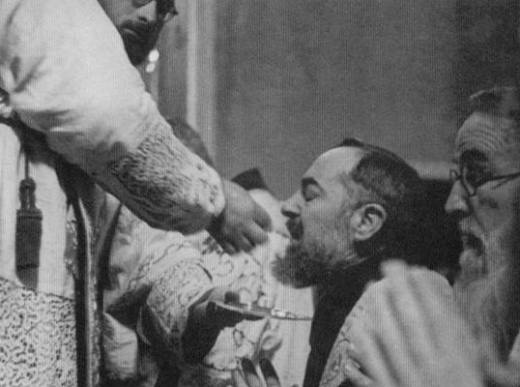 人性的軟弱及限度
  →  疲乏，分心，冷淡，
只有透過自我犧牲 + 信德 
→ 安慰耶穌聖心
     與主契合
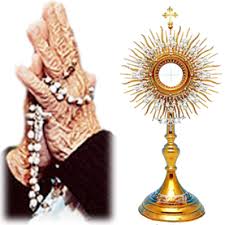 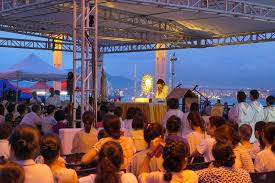 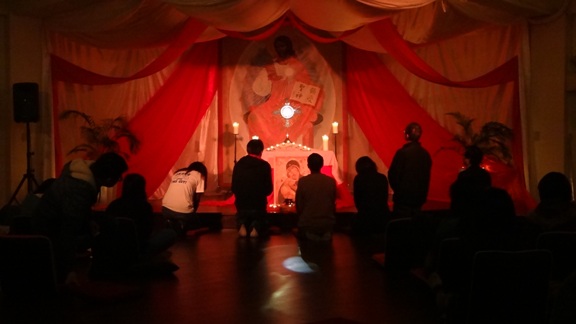 甘心放棄其他活動，
而願意騰出時間朝拜明供聖體
是最大，最活潑的信德
及最好的自我犧牲
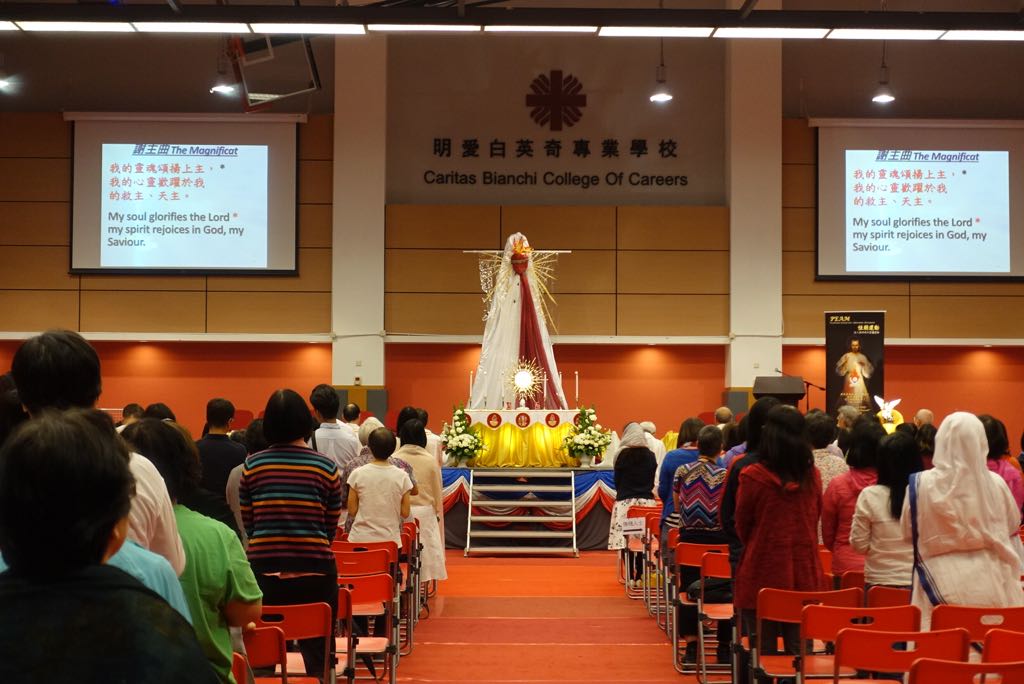 讓我們恆常朝拜、日夜朝拜、
  虔誠朝拜
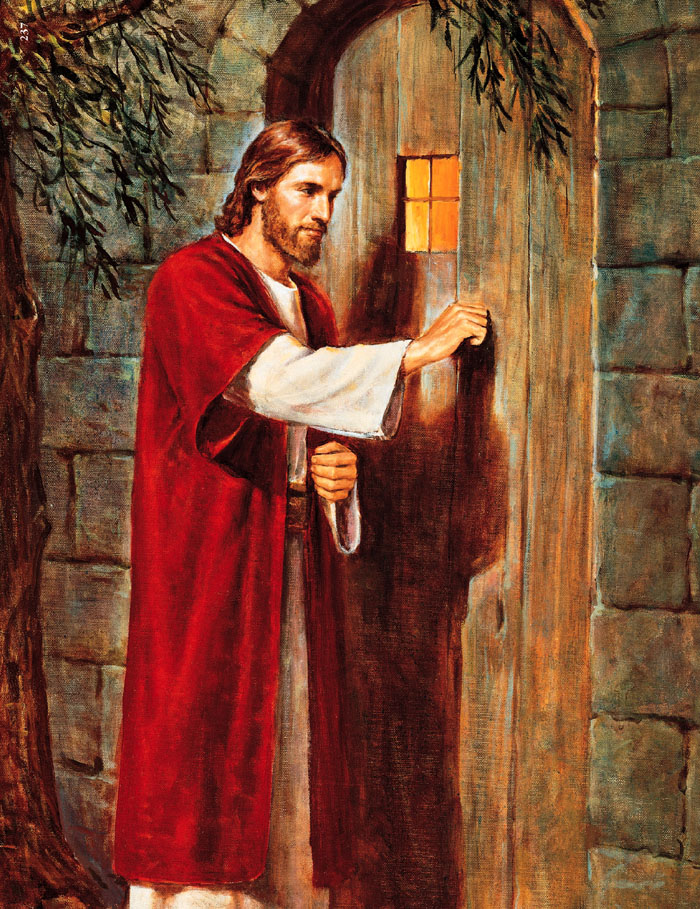 「為聖體主敲門!」
   堂區之門、心門…
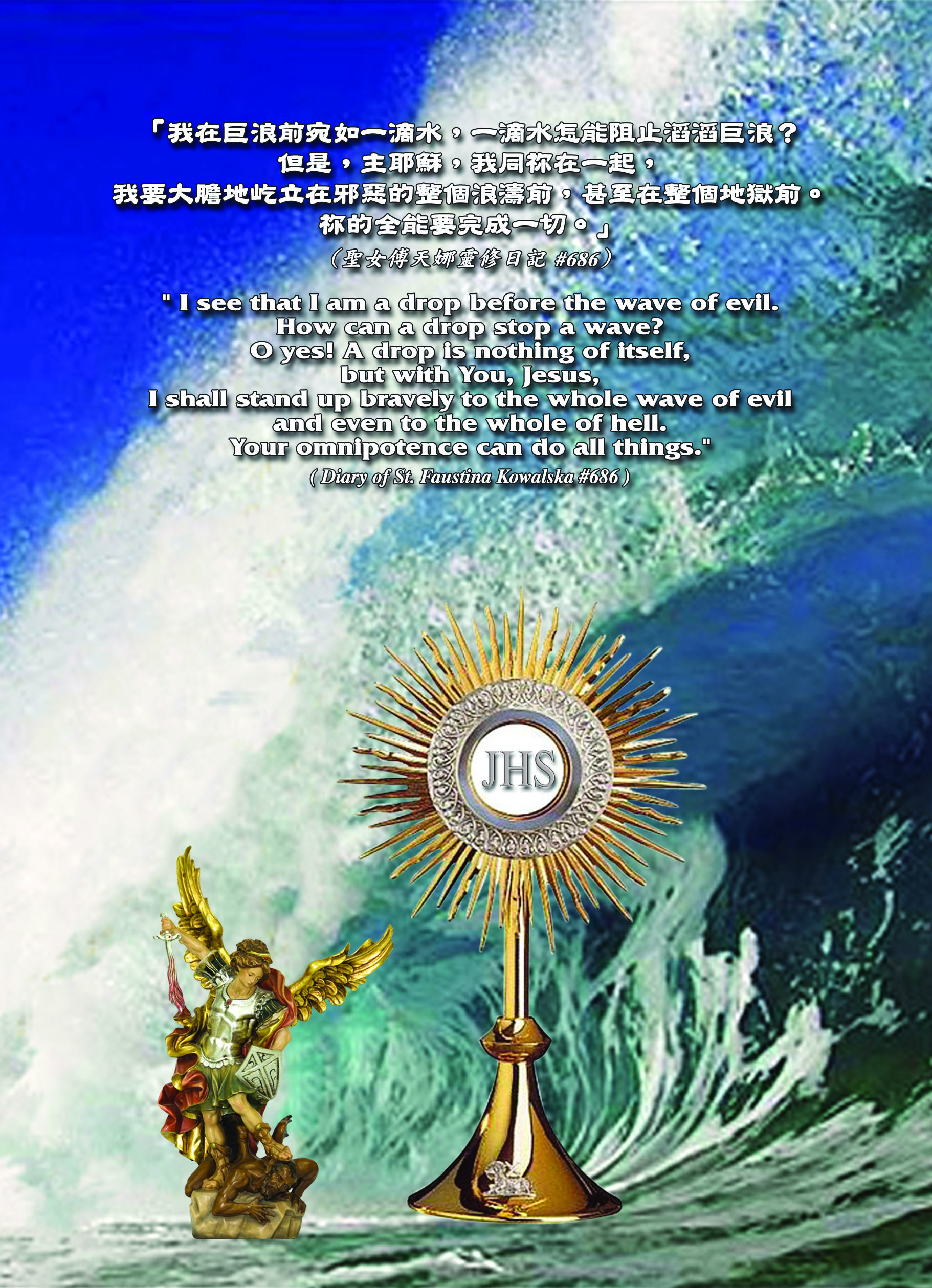 三分鐘見證

隨時隨地宣講聖體主的大能
之前
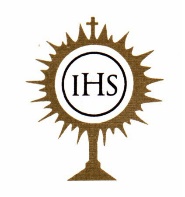 ←
→ 之後
為抗衡世界鋪天蓋地的邪惡
　為教會的聖化　
　　為中國的皈依
　　　為家庭的重組　
　　　　為青少年的潔德
　　　　　為保守兒童赤子之心　
　　　　　　　為維護胎兒的生命/基因
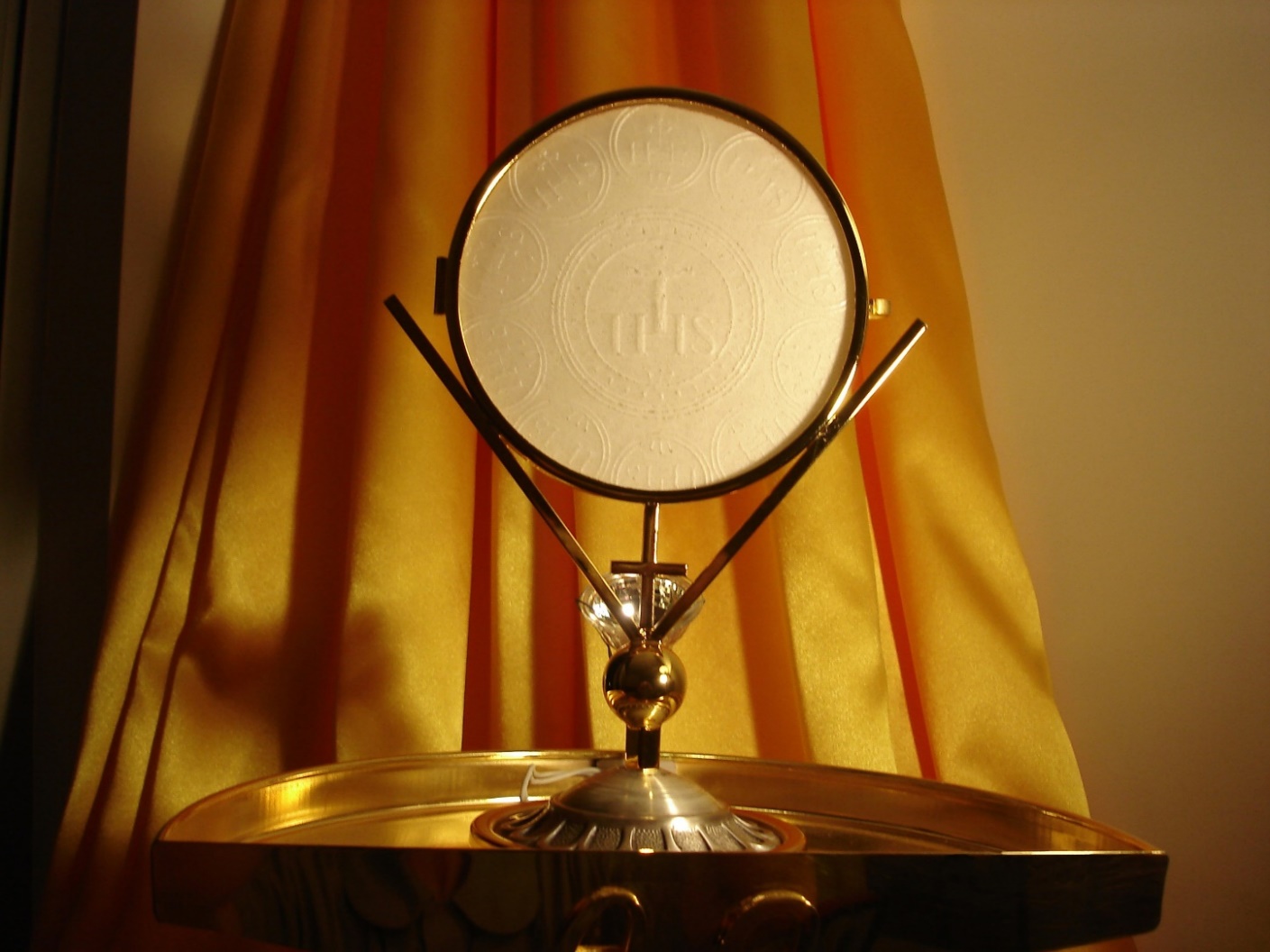 「你門不要怕！而要給基督開門，
而且要大開門戶！」
是教宗聖若望保祿二世
上任的首句話！
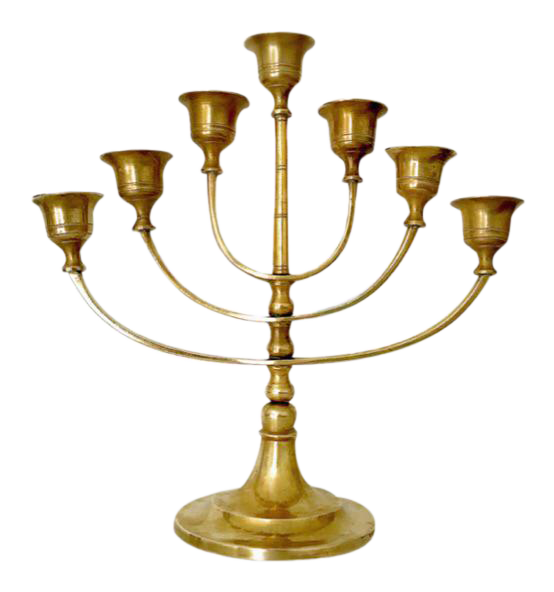 誠邀每個有心人參與救靈急務！
以下之日子可提供推動朝拜明供聖體之意向
聖誕將臨期 / 聖誕九日敬禮 / 聖誕8日慶期 / 聖神九日敬禮
以        時段，每天 / 每週朝拜聖體

40天行動：
聖誕節 → 獻主節（25/12/2018-2/2/2019)
四旬期（6/3 – 20/4/2019）
50天行動：五旬節
（復活節 → 聖神降臨節 21/4 – 9/6/2019）